Figure 1 Structure of the G20 preparatory process.
Global Summitry, Volume 1, Issue 1, Summer 2015, Pages 1–26, https://doi.org/10.1093/global/guv006
The content of this slide may be subject to copyright: please see the slide notes for details.
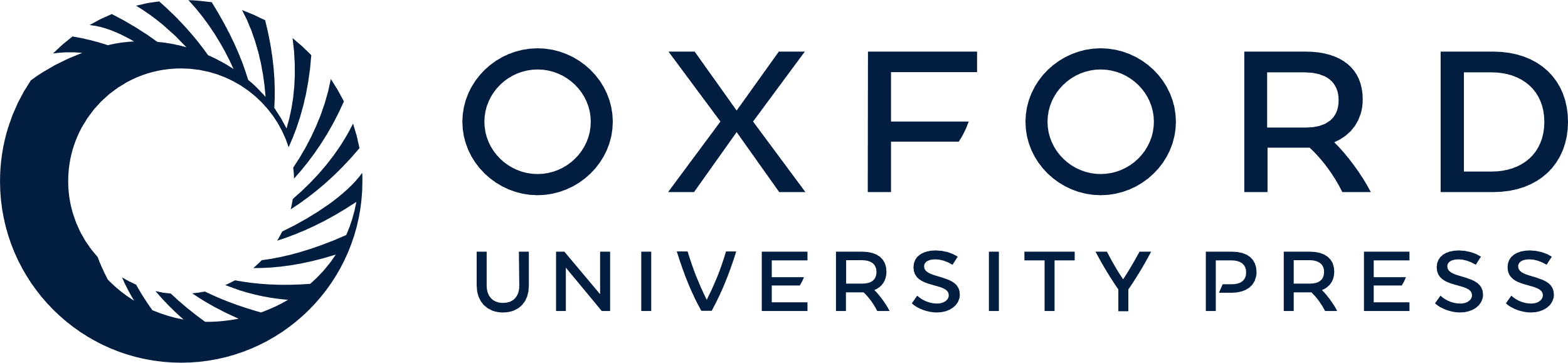 [Speaker Notes: Figure 1 Structure of the G20 preparatory process.


Unless provided in the caption above, the following copyright applies to the content of this slide: © The Author 2015. Published by Oxford University Press on behalf of Munk School and Rotman School of Management. All rights reserved. For permissions, please e-mail: journals.permissions@oup.com]